Безпека руху пішоходів
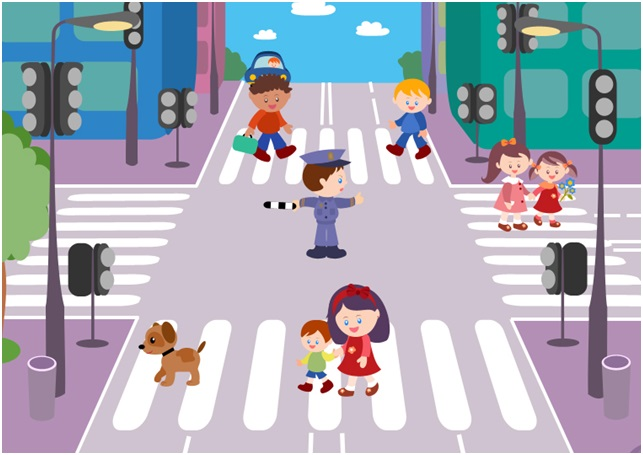 Підготувала Валентина Панченко
Маленькі будинки по місту біжать.Хлопчики й дівчатка в будинках сидять.
Тримаюсь тільки на ходу,А якщо стану, то впаду.
Йде з села до села,А з місця не рушить.
Два брати спереду йдуть,За ними двоє ще женуться.Біжать, ніяк не доженуть,Об землю спересердя б'ються.
Зачепивсь вагон за дріт:«Їду, їду в далеч-світ.Їду, їду не трясу,Гей, сідайте підвезу».
Я не їм вівca, нi сіна.Дайте випити бензину.Уcix коней обжену,Кого хоч наздожену.
На червоний - стань,На жовтий - дорогу оглянь,А коли зелений буде, Перейдуть дорогу люди.Що за диво вам моргає?Хто з вас, діти, відгадає?
А чому світлофор має таку назву?
Перегляд мультфільму:«Наш друг світлофор»
https://youtu.be/FxqGA4JIPg4
Діти, поясніть чому не можна змінювати кольори світлофора? До чого це може призвести?
ДЯКУЮ ЗА УВАГУ!
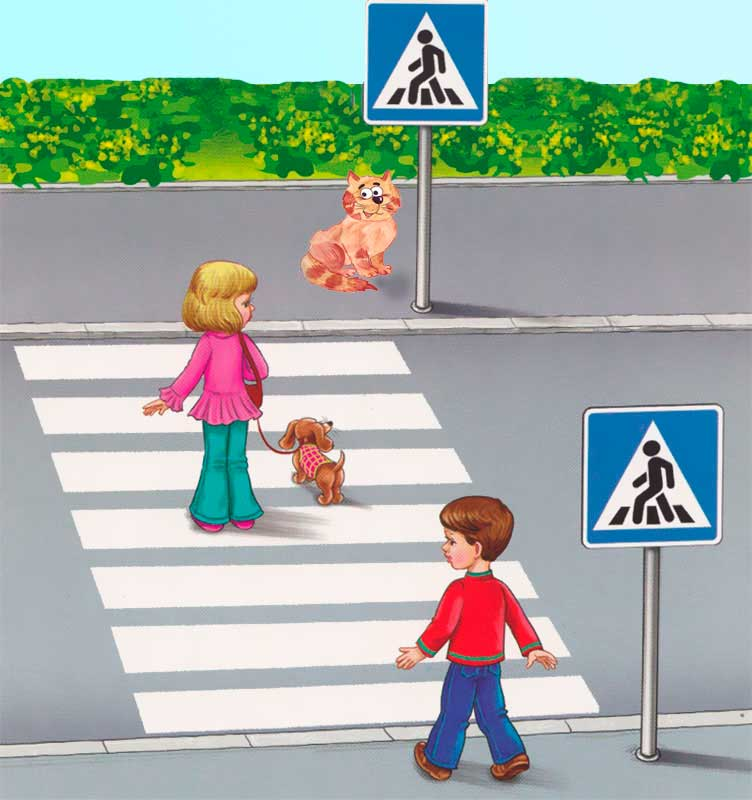